Demand Side Working Group (DSWG)
ERCOT Update

January 27, 2025
ERCOT Staff
Type of Load associated with ERS Resources and LRs
New requirement for participation
To improve ERCOT’s visibility into the type of Load associated with ERS Resources and LRs, ERCOT will start requiring this information during the respective submission and registration processes
The types of Loads will be available in a dropdown list
A draft list has been posted on the 1/27/2025 DSWG meeting webpage for review and comment 
Please send any feedback or questions to ERS@ercot.com and  ERCOTLRandSODG@ercot.com 
The completed list will be posted for the next DSWG meeting
2
Type of Load associated with ERS Resources and LRs
For ERS Resources:
The “Load and Type(s) of Processes to be Curtailed” data field (column W) in the ERS Resource ID (ERID) file will be required in both the R tab and the Alt tab
This field is currently optional
This requirement will become effective with the ERID submissions for the JUN-SEP 2025 Standard Contract Term (SCT), which will begin on 4/7/2025
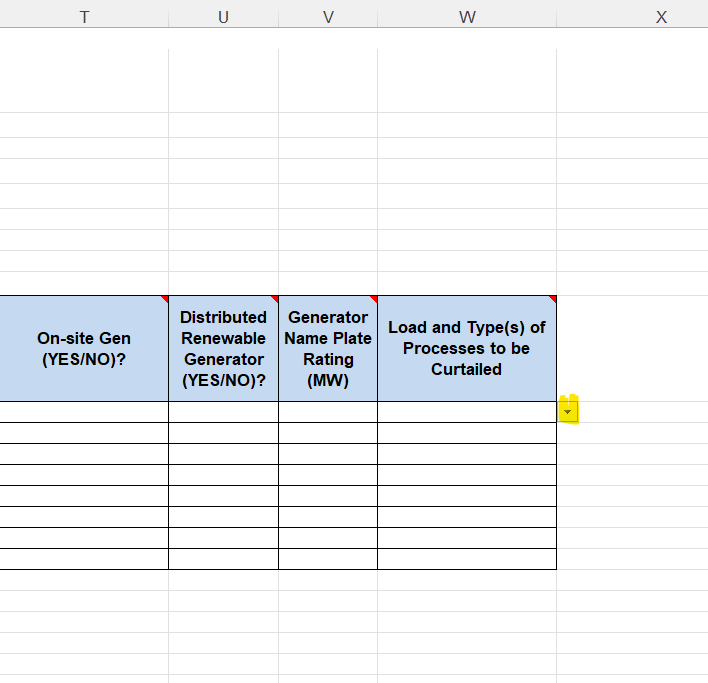 3
Type of Load associated with ERS Resources and LRs
For Load Resources:
The “Type of Load being served” will be a required field for all new LRs created using the Resource Integration & Ongoing Operations – Interconnection Services application (RIOO – IS)
This field likely will not be added to RIOO until the 2nd half of this year, and ERCOT will communicate the effective date before it’s implemented
After the field is added to RIOO – IS, ERCOT will also contact Resource Entities to collect the type of Load for all existing LRs so data can be added to RIOO – Resource Services (RS)
4
Type of Load associated with ERS Resources and LRs
Reminder to review the list and send any feedback or questions to ERS@ercot.com and  ERCOTLRandSODG@ercot.com 
The completed list will be posted for the next DSWG meeting
5
Summary of DR Activities
NPRR1253 - Incorporate ESR Charging Load Information into ICCP
During the January 22 TAC meeting ERCOT communicated that upon further review we support the approval of NPRR1253 as recommended by PRS
Distribute by ICCP and post to the ERCOT Website
Implement by June 1, 2025
Also, data currently available through the Energy Storage Resources Dashboard 

NPRR1226 – Demand Response Monitor
Remains tabled at PRS
Limited development 

NPRR1265 – Unregistered Distributed Generator (UDG)
Evolved out of HB 3390
Creates Definition for UDG
Requirement for UDGs to provide information to their respective DSP
6
Summary of DR Activities
NPRR 1260 - Corrections for CLR Requirements Inadvertently Removed
Reinstates requirements applicable to CLRs that were inadvertently removed during the process to approve and implement NPRR863 (ECRS)
TAC Approved

NPRR 1238 - Voluntary Registration of Loads with Curtailable Load Capabilities
Establishes process by which Loads may inform ERCOT that the Load consumer is willing to curtail in the event of a PRC shortfall
Assist Utilities during Firm Load Shed events
7